Negotiation Analytics30C02000Jyrki Wallenius
Lecture 3:
Two-Party Distributive (Win-Lose) Negotiations
Original lecture slides: Pirkko Lahdelma
Today’s objectives
To familiarize with the basic concepts of two-party distributive win-lose negotiations: reservation prices, ZOPA (zone of possible agreement), negotiation dance
To understand what kinds of factors complicate the distributive negotiations
To learn how to deal with different negotiation tactics in distributive negotiations
Structure of this course
Two-party distributive negotiations
Negotiations are about one single issue (usually money, but could be time, space)
Goals of one party are in fundamental, direct conflict to another party
“Win-Lose”
“Slicing the Pie”
Resources are fixed and limited
“The more one gets, the less the other gets”
Maximizing one’s own share of resources is the goal
Before entering the negotiations, think about your BATNA and the other party’s BATNA
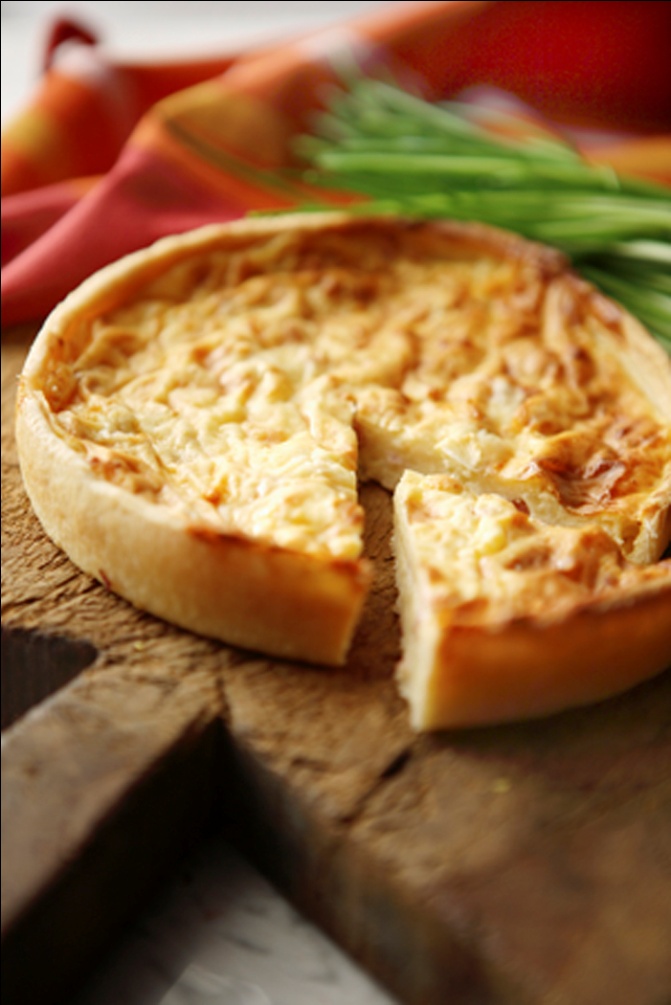 Basic concepts
Final contract value: x* (expressed in terms of the issue)
Reservation price
Buyer’s reservation price (b): the very maximum (s)he will pay
Seller’s reservation price (s): the very minimum (s)he will sell for
ZOPA – the zone of possible agreement (interval from s to b, b-s > 0, or no ZOPA)
Buyer’s and seller’s surpluses
If x* < b, the difference between buyer’s reservation price and the final contract value (b - x*) is the buyer’s surplus
If x* > s, the difference between the final contract value and seller’s reservation price (x* - s) is the seller’s surplus
Basic concepts
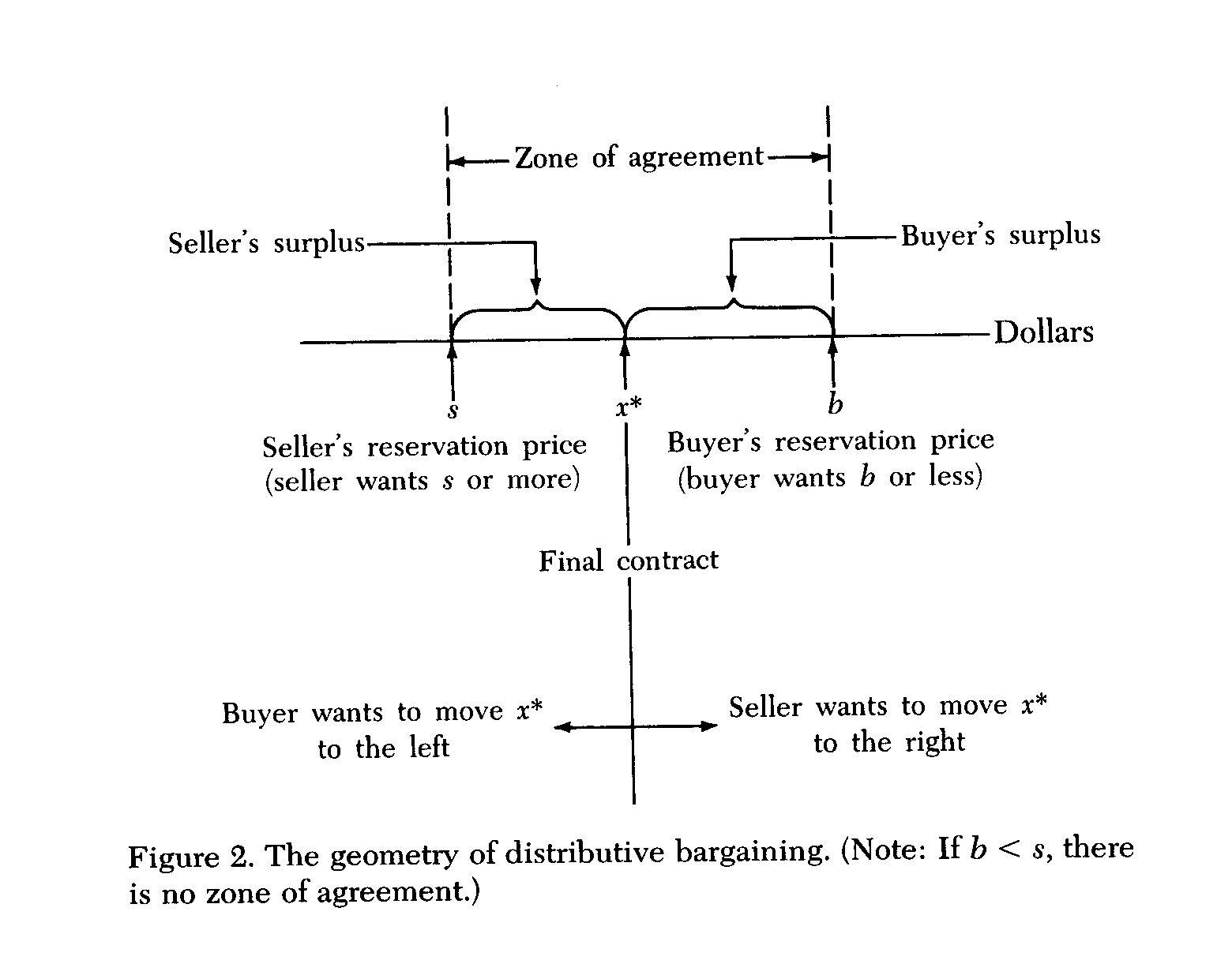 Elmtree House Case Raiffa: pp. 99 – 108
Elmtree House
A halfway house for young men and women who need professional guidance and support in their transition from mental institutions back to society
Locates on the outskirts of Boston in the industrial city of Somerville
House needs repairing but the lot is extensive (an acre)
To move from Somerville or to repair the building?
Mr. Wilson
A contractor with a decent reputation interested in buying the Elmtree property
His offer comes out of the blue
To sell Elmtree property to Mr. Wilson or not?
Steve 
A member in the governing board of Elmtree House
A representative of Elmtree House in negotiations with Mr. Wilson
Two weeks for preparing for negotiation
[Speaker Notes: Pp. 99 - 108]
Gathering information
The Elmtree House’s reservation price
The minimum selling price
Determining the price depends on other alternatives (= to move from Somerville)
Medford, better than Somerville, requires $220.000 (property, the cost of moving, etc.)
Allston, better than Medford, requires $275.000
At least $220.000
Mr. Wilson’s reservation price (that Elmtree is trying to find out)
The maximum buying price
Difficult to determine!
On the open market, the selling price would probably be as low as only $110.000
Any reasons why Mr. Wilson is particularly interested in Elmtree’s property?
$275.000 – 475.000 – (our guess)
Mr. Wilson’s reservation price (probabilistic assessment – not uncommon case)
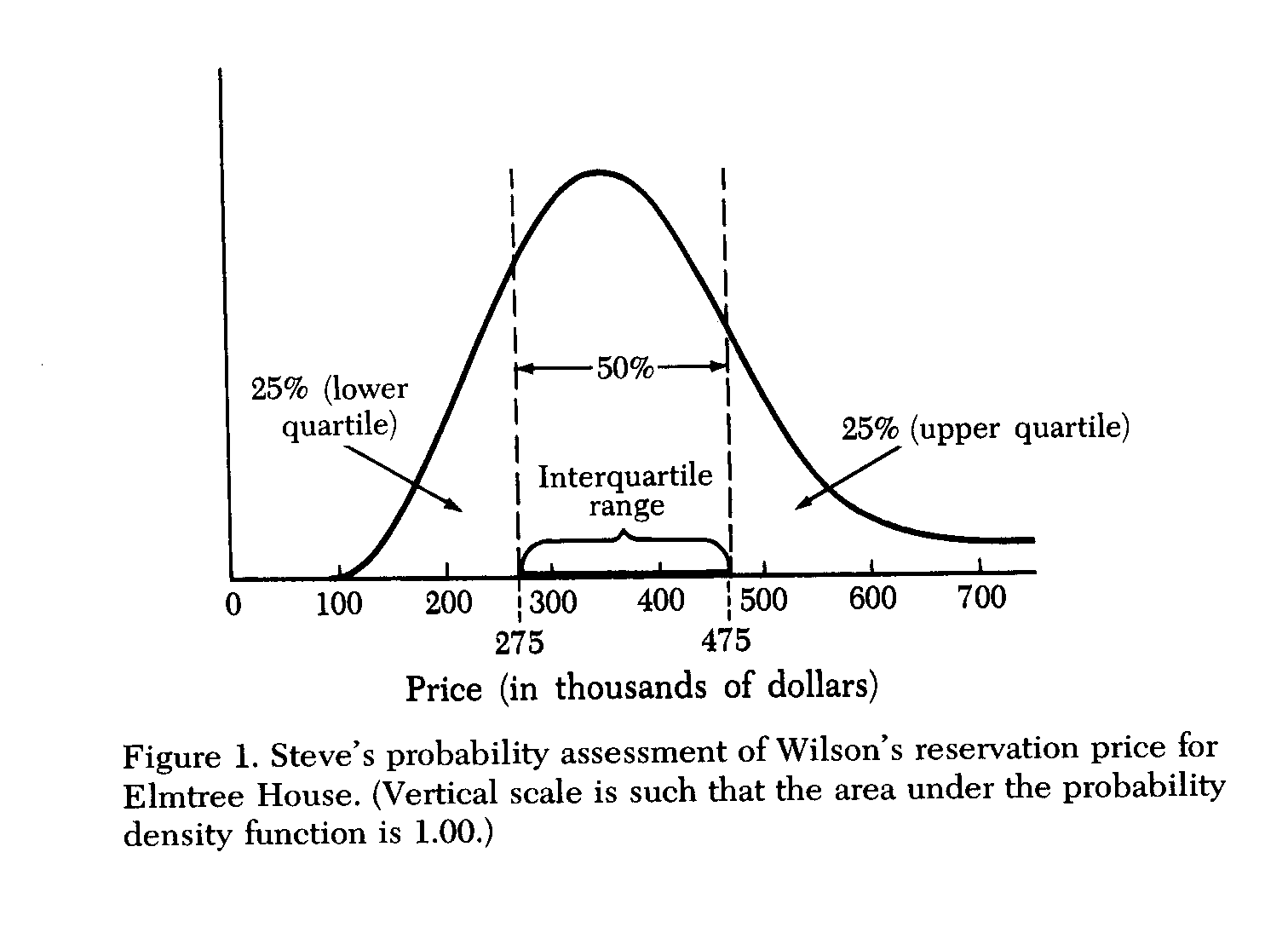 Steve’s probability assessment of Wilson’s reservation price
Preparing a strategy
Where should the negotiation take place?
Mr. Wilson’s suggestion: a hotel suite to which Wilson’s company has access – Steve accepts
Who should come?  … people who can significantly help
Steve
Responsible for monetary negotiations
Harry Jones, a lawyer and former member of Elmtree House’s governing board
Advice on legal details
Mrs. Peters, the director of Elmtree House
Responsible for assuring Mr. Wilson on how difficult it is to move
Preparing a strategy continued: who should make the first offer and how large?
What should Steve’s opening tactics be?
If Steve makes the first offer
The probabilistic assessment of Mr. Wilson’s reservation price is very broad -> the first offer might be too high and sour the atmosphere
$750.000?
If Mr. Wilson makes the first offer
Steve prefers this alternative (good idea!)
Final point of agreement can be predicted to be close to midway between the two opening offers (assuming that the midway is within ZOPA)
Steve  aims at getting $350.000
Should Steve bluff or not, if Mr. Wilson’s offer is above $220.000 (which is Steve’s true reservation price)?
Reservation Prices and ZOPA
ZOPA
The probable range of  Mr. Wilson’s reservation price
Elmtree’s reservation price
Price  in $000s
Negotiation dance Negotiation starts
ZOPA
b1
s1
Mr. Wilson: ”Tell me the bare minimum you would accept from us.”
Steve: ”Why don’t you tell me the maximum you are willing to pay?”
Mr. Wilson: ”$150.000 – properties have been sold with this price here.”
Steve: ”$600.000 – Elmtree House has no intention to move.”
Negotiation dance Two days later
ZOPA
s2
b2
b1
s1
Mr. Wilson: ”$250.000 – Elmtree brings social good and that is why my conscience is bothering ”
Steve: ”Now that’s more like it!” (Is this a smart comment?)
Steve: ”$475.000 – I can get the board to come down to this price.”
Mr. Wilson: ”Let’s meet in a couple of days for more bargaining.”
Negotiation dance During a couple of next days…
ZOPA
b5
s5
s4
s3
s2
b2
b1
s1
b4
b3
Steve: ”Ok. I have to contact the key board members to see if I can break the $350.000 barrier.”
Negotiation dance Breaking point
ZOPA
80
b5
s5
s4
s3
s2
b2
b1
s1
b4
b3
$300.000 exceeds the reservation price and even allows Elmtree House to move into the best alternative, which is Allston requiring $275.000.
Should Steve still continue trying to get higher offer from Mr. Wilson?
If he continues, will Mr. Wilson wash his hands of Elmtree?
Steve finds out that buying Allston property with repairs it needed would actually cost $295.000. In addition, extra money was needed, too.
Negotiation dance Closing gambits
ZOPA
b5
s5
s4
s3
s2
b2
b1
s1
b4
b3
Steve: ”$300.000 and repair work for $30.000 - $40.000 in Allston property?”
Mr. Wilson: ”Our firm policy does not allow free contract work.”
Steve: ”$300.000 and a tax-free gift of $40.000 to Elmtree House?”
Mr. Wilson: ”$300.000 and a tax-free gift of $25.000 to Elmtree House?”
Steve: ”It’s a deal!”
Fundamental strategies
Push for settlement near opponent’s reservation price
Get the other party to change their reservation price
The keys to implementing the strategies are:
Discovering the other party’s reservation price: how?
Influencing the other party’s reservation price
s
b
Zone of possible agreement
Buyer’s reservation price
Seller’s reservation price
Settlement x*
Buyer’s surplus
Seller’s surplus
Source: Lewicki, Barry & Sounders: Negotiation. 2010. McGraw-Hills.
[Speaker Notes: Pp. 109 – 128
Push for settlement near opponent’s reservation price
Extreme prices, small concessions
Get the other party to change their reservation price
Convince that overpriced
Convince the other party that the settlement is the best possible
Fell that this is the best they can get. They have done a good job in bargaining

Discovering the other party’s reservation price
Get as much information as possible, motives 
Keep your own confidential information
Influencing the other party’s reservation price
Time.  The cost of time for them, for me, They higher for them the lower the price or the lower for us the lower the price.
The value. The less important it is the lower the price.]
Guidelines for making concessions
Use trade-offs to obtain something (extra) for  concessions you make?
Generally, concede slowly and give little with each concession
Do not reveal your deadline to the other party
Occasionally say ”no” to the other negotiator
Keep a record of concessions made in the negotiation to try to identify a pattern
Do not concede ”too often, too soon, or too much”.
Give yourself enough room to make concessions
Try to get the other party to start revealing their bid (strategy) first
Are there side issues? Besides money? Payment terms? Time frame?
Make the other party work hard for every concession you make
Source: Lewicki, Barry & Sounders: Negotiation. 2010. McGraw-Hills (originally Hendon, Roy and Ahmed (2003): American Business Review Vol 21).
Variations for two-party win-lose negotiations (have assumed that we know our own RP, not the other party’s)
Both parties know the other’s reservation price
One party knows the other’s reservation price
Common probabilistic information about the reservation price
Double auction: simultaneous revelation of reservation price (multiple parties)
Both parties know the other’s reservation price
If b < s, there is no ZOPA, and therefore, no agreement
If b > s, a potential share of (b – s) is to be shared
How to share it?
Natural: The value in the middle of ZOPA?
Could you argue for a larger share?
An example of a rich man and a poor man sharing $200 (different tax brackets) (Raiffa: page 116)
One party knows the other’s reservation price
Let’s assume that the buyer knows the reservation price of the seller (s) but the seller does not know the reservation price of the buyer (b)
If the negotiations start, the seller knows that b > s, i.e. there is a ZOPA, but it is unclear how much bigger b is 
 The buyer can and will use the knowledge of s to her advantage
The seller can update knowledge of b from the buyer’s bids
The buyer usually acts as the reservation price (b) is lower than it actually is
The final contract: depends on how skillful they are
 The seller cannot usually figure out the actual reservation price (of the buyer) even afterwards
[Speaker Notes: Sometime is not wise to teell the truth.

Suppose your reservation price would have been high. Are you will to tell that the other party did a bad job.
Suppose your reservation power is low. You may loose your creditability and bargaining power. It could be better to say a higher reservation price and give impression that you have made concessions.
Discolse. Possibly. But the other party may be suspcious.]
Common probabilistic information
There is a range of possible reservation prices both for s and b 
Draw a RP for  s and b
	(rectangular distribution)

In this case, there is a one-eighth chance that there is no ZOPA
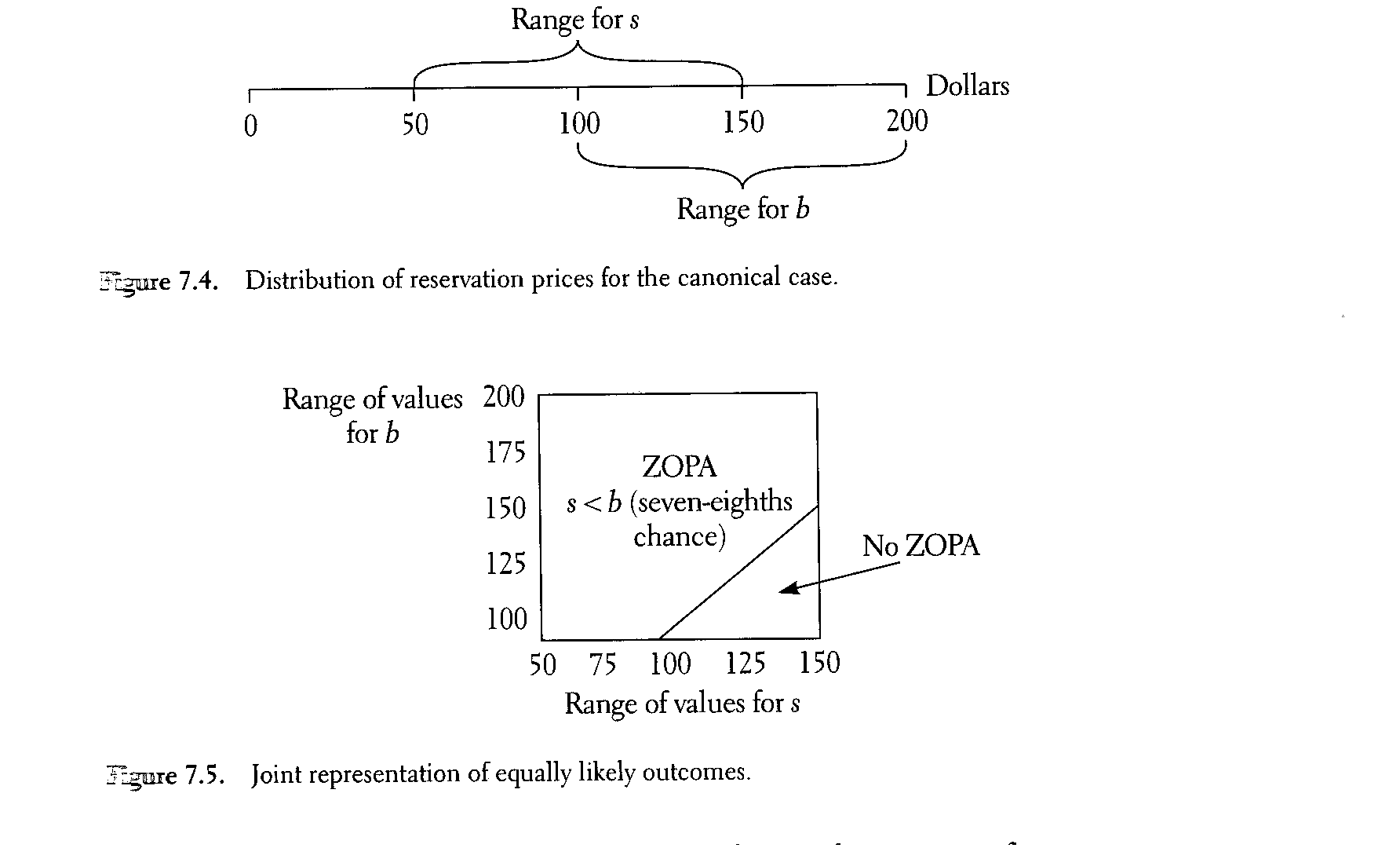 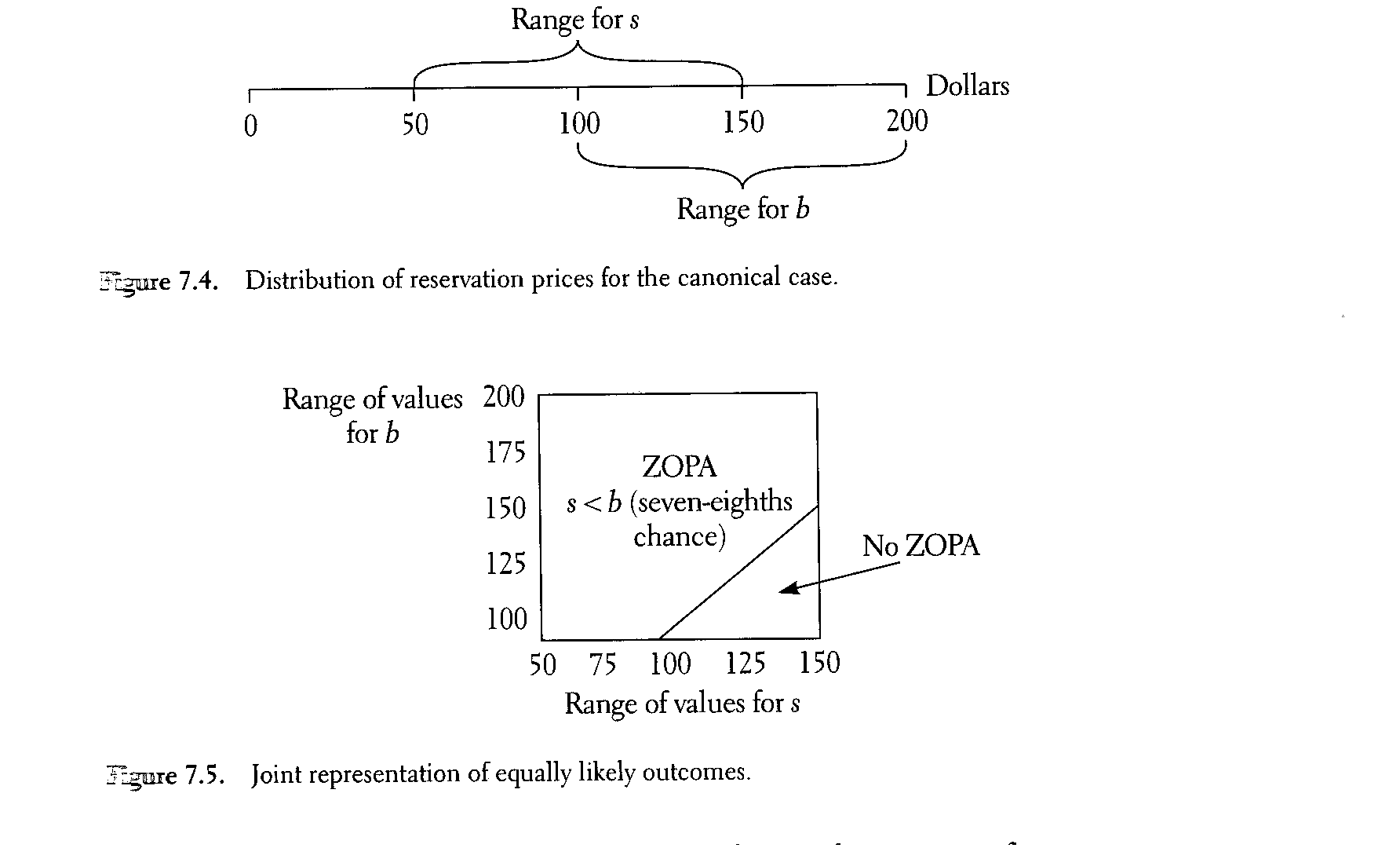 [Speaker Notes: All prices as likely.
What happens:
People tend to come to an agreement if there is a ZOPA.
People find it eneve if ZOPA is small.]
Double auction: simultaneous revelation of reservation price (sometimes one party might suggest this)
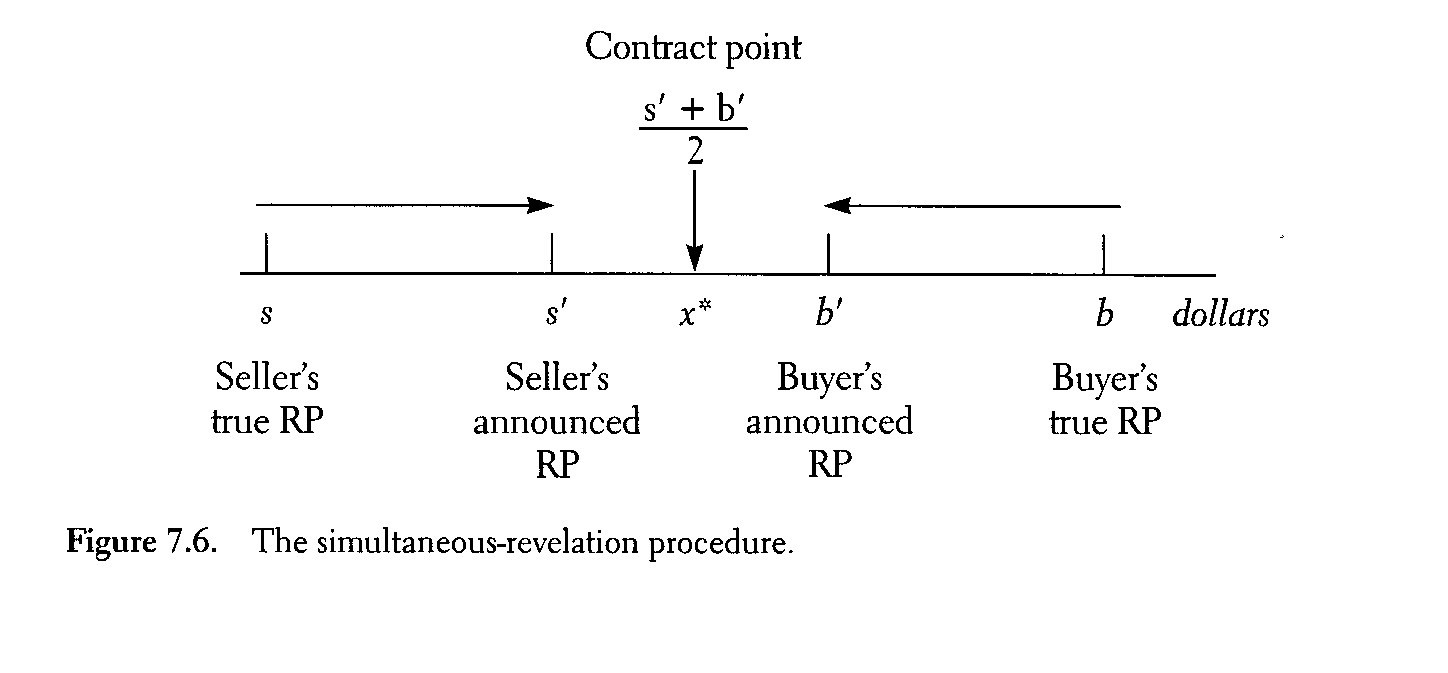 Pay-offs:
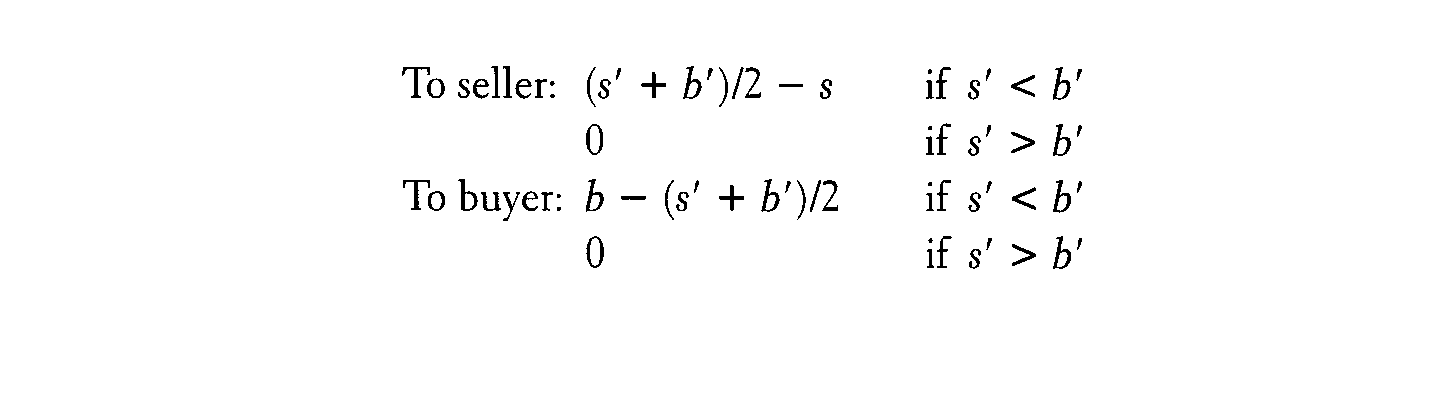 Equilibrium strategy
Both “lie” (or exaggerate their RPs) – but not “too” much (otherwise we have no ZOPA)

Non-Equilibrium strategy
Truth vs. lie is not an equilibrium strategy (if the other party knows that we are telling the truth, they should lie; however, if we know that they are lying, we should too)
Case in which there is a ZOPA in real but not in revealed values– dangers of exaggeration
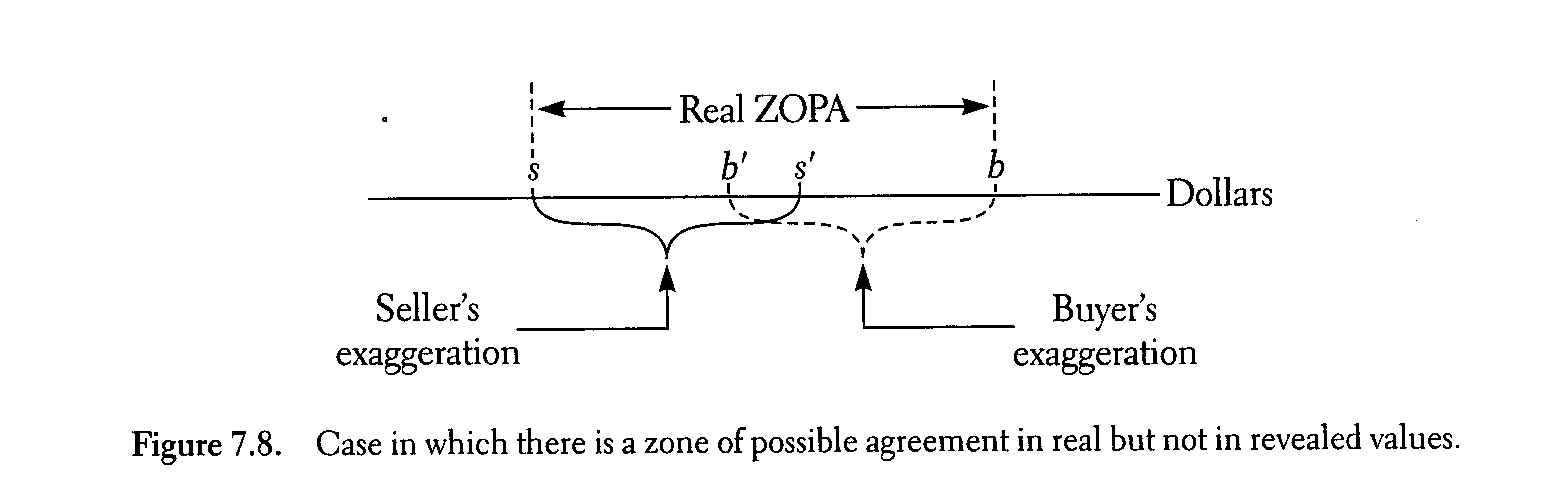 Wisdom: you can and should exaggerate, but not too much!!
[Speaker Notes: Surprisingly common. 
If people select representative strategy they tend to exaggerate.
If you think you they are lying then you don’t want them to get advantege. So you lie. And reduce the possibilities for agreement.
Truncated truth teller do much better.]
Introducing complexities
Uncertainty
Time
Should we negotiate with the current leader?
Sequential search
The strike game
The escalation game
Uncertainty
By breaking a problem into separate parts, the decision maker can tap the experience and deeper knowledge that various experts have on parts of the problem
Use of a decision-tree
Speak the language of probability
What does “a pretty good chance” mean? 
20 – 30% or 60 – 80%?
Words are too imprecise
However, the expected monetary value is not always the best decision-making criterion 
Utility incorporates attitudes towards risk
[Speaker Notes: Pp. 144 - 148]
Sorensen Chevrolet Case Raiffa pp. 129 – 144
Debra Anderson (the plaintiff)
19 years old
A serious car accident with a deficiently repaired car but she was driving 60 miles per hour in a 50-miles-per-hour zone
Permanently disfigured and partially disabled
Sam Miller 
Debra’s lawyer 
A suit against Sorensen Chevrolet for $1,633,000 
Sorensen Chevrolet
Responsible for the deficient repairs for Debra’s car
UGI (Universal General Insurance)
An insurance company where Sorensen Chevrolet was insured
A policy with a protection of up to $500.000 per person for bodily injury caused by faulty repairs
Image: renjith krishnan / FreeDigitalPhotos.net
Sorensen Chevrolet Negotiation dance begins
Sam Miller: 
We would demand for $1,633,000 in court but we can settle for $500.000, which  is the upper limit of UGI in these cases.”
Sorensen Chevrolet to UGI: 
“Let’s settle! We are even ready to contribute $25,000 of this $500,000."
UGI to Sorensen Chevrolet: 
“We don’t want you to contribute. It would affect our business image. We need to analyze the situation, how much to offer.”
Image: renjith krishnan / FreeDigitalPhotos.net
Sorensen Chevrolet UGI’s decision tree (with EMV) – looking at total costs
See Raiffa p. 134 –

If they do not settle, estimate total cost of 360K

Make an offer for 300K
Sorensen Chevrolet Debra’s decision tree (EMV) – looking at net award
Adjustment for time, 
anxiety, and regret
Attorney’s fees
Gross award
0,25
300	-90	-30	180
0,25
470	-141	-19	310
Win 70%
371,25
0,25
610	-183	-12	415
Go to court
250,9
0,25
800	-240	+20	580
Lose 30%
0	0	-30	-30
300	-90	0	210
Settle out of court for $300,000
$250,000 is better than $210,000, which Debra gets in the settlement. However, Debra should next look at the utility values. Perhaps she is risk averse …
Introducing complexities
Time
Should I negotiate with the current leader or her successor?
Timing of concessions
Sequential search
The management-union strike game
The escalation game
Should I deal with my boss, or wait for someone else to come along?
Does she appreciate us? Are we likely to make a good deal with her?
If her successor has been chosen, what do we know of him or her? Can we get a better deal with him/her?
Can we wait? Does that worsen our situation?
Timing of concessions
Real negotiators don’t only have to decide what to do (bid) – they often have to choose when
Should I make an offer now, or wait? Should I accept their offer, reject it or make a counter offer, or wait?
Does the passage of time put me in a better position, or worse?
Richard Zeckhauser’s studies with American and Israeli subjects
Big cultural differences, Americans were more impatient 
Many times, it is as important what you don’t say as what you say
[Speaker Notes: Pp. 149 – 155]
Sequential search – Which offer/candidate to accept?
Problem: Select the smartest candidate 
100 candidates are presented to you in a randomized sequential order
If the candidate is passed by, you can’t return to that candidate
Solution: ?????
Good news:
There is 38 % probability to find the smartest candidate by using Raiffa’s strategy: let 38 candidates go by and make note of the best candidate. Then continue the search. As soon as you find a better candidate (than the best among the first 38), stop.
See Raiffa for proof (page 163)
[Speaker Notes: The mathematical proofs for this figure can be found in the appendix of chapter 9.]
Management – Union Strike Game
Hourly wage negotiation: either 24 or 25 (24 corresponds to x=0; 25 to x=1)
Management:
Initial offer 24 $/h
Cost of agreeing on 25 equals $ 50 million 
Daily costs of a strike increase incrementally
Objective is to minimize $ 50 million * x plus strike costs 
Union
Initial offer 25 $/h
Value of the agreement $ 40 million
Daily costs of a strike increase incrementally
Objective is to maximize $ 40 million * x less strike costs
ZOPA  [0,1]
The situation is asymmetric:
The value of settlement different for both parties
The costs of strike different for both parties
[Speaker Notes: Why different values:
- It creates different costs for example management has to worry about their competitive situation.]
Strike costs
Costs
Day of strike
Empirical Findings (from classroom) – play the game in pairs
No strike in 10% of cases (efficient solution) --  verify: try some settlements and show that it is better to reach any of them without a strike

Another 10% settled when union ran out of money (after day 20)

Vast number of settlements between 0.4-0.6
Escalation game (the entrapment game): Both-pay ascending auction (bid for 1 euro!)
Let’s bid for a chair which is worth of $100
The person with a highest bid gets the chair
The highest bid was $75
The person who makes the second highest bid must pay what she/he offered
The second-highest bid was $70
The auctioneer gets $145 – and is the real winner
Real world: accurate reflection what may happen in arms races, wars
Strategy? Avoid playing … If you have to play, bid aggressively up to a point (decided beforehand), then quit. But what cut-off value should we use?
[Speaker Notes: Pp. 156 - 160]
Hardball tactics in negotiations
Hardball tactics
Designed to pressure negotiators to do things they would not otherwise do
Not clear exactly how often or how well these tactics work, but they work best against poorly prepared negotiators 
Many people find hardball tactics offensive and are motivated for revenge when such tactics are used against them 
These tactics do more harm than good in negotiations 
Each tactic involves risk for the person using it, including harm to reputation, lost deals, negative publicity, and consequences of the other party's revenge 
It is important that negotiators understand hardball tactics and how they work, so they can recognize and understand them if hardball tactics are used against them
Typical hardball tactics
Good Cop/Bad Cop
Lowball/Highball
Pretending (Emphasizing an issue of little importance)
High stakes gamble (Game of Chicken)
Intimidation / Aggressive Behavior
Snow Job (overwhelm the other party with information)
Source: Lewicki, Barry & Saunders: Negotiation. 2010. McGraw-Hills.
1. Good Cop / Bad Cop
Police interrogation technique
One person rough, intimidating
One helpful
Bad cop goes to cool off (make a phone call) and good cop negotiates a confession
Easy to identify, but it often works
Easy to call-out – simply state that you know what they are up to
Difficult for negotiators to act out. Takes a lot of energy that might be used to reaching the goals
Source: Lewicki, Barry & Saunders: Negotiation. 2010. McGraw-Hills.
2. Low Ball / High Ball
Start with a ridiculously low (high) opening offer.
Idea is that the extreme offer will cause negotiator to re-evaluate their opening offer (anchoring effect)
Risk is that opponent will quit negotiating.
Must be skillful in order to return to the negotiating table after a failed extreme offer.
Don’t counter offer,  ask opponent to make a more reasonable offer. Based on fair values.
Source: Lewicki, Barry & Saunders: Negotiation. 2010. McGraw-Hills.
3. Pretending
Pretend that an issue of little or no importance is important to you 
Focus on an issue that is not important to you. Get an agreement… 
…then later use it to trade off for something you really want
May be difficult to act out
Both sides are arguing for something that they do not  really want
Ask probing questions to avoid getting caught:  “Why do they value that issue?”  List all issues. Watch out for sudden reversals in positions.
Source: Lewicki, Barry & Saunders: Negotiation. 2010. McGraw-Hills.
4. ChickenTwo cars driving towards each other – who turns? (Rebel without a cause, starring James Dean)
A threat
If the union does not concede, the factory will be shut down.
High stakes gamble (chicken or hero)
Raiffa analyzes this situation as a game
Becomes a dangerous game instead of a calculated negotiation
May be more attractive when circumstances are very difficult; nothing or very little to lose
Source: Lewicki, Barry & Saunders: Negotiation. 2010. McGraw-Hills.
5. Intimidation/Aggressive Behavior
Forced agreement through fear, anger.
Increasing the appearance of legitimacy:  written corporate forms, company policy
Guilt: push negotiator to defend their honesty, diverting attention away from real negotiating issues.
When it occurs:
Explain that your policy is to bargain fairly, in a respectful manner.  You expect the same in return.
Authority carries no value in negotiations, you are equals.
Source: Lewicki, Barry & Saunders: Negotiation. 2010. McGraw-Hills.
6. Snow Job
Overwhelm the other party with too much information
Used as distractions
Often used by governments, in 1,000 page press releases
On Friday afternoons
To Counter:
Ask questions until satisfied
Assign technical experts as necessary (separate meetings)
Listen carefully to all statements and look for inconsistencies
Source: Lewicki, Barry & Saunders: Negotiation. 2010. McGraw-Hills.
Four options for dealing with typical hardball tactics
Ignore them
Discuss them
Respond in kind
Befriend them
Summary
Basic elements
Reservation prices or values
ZOPA (zone of possible agreement)
Buyer’s surplus and seller’s surplus
Negotiation dance
Complications
Uncertainty
Decision trees
Impact of time
When the other side uses hardball tactics
53